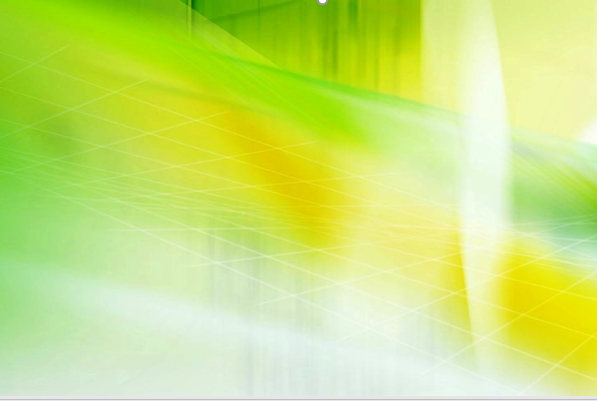 Division of Cebu Province
DMEA REPORT 2016
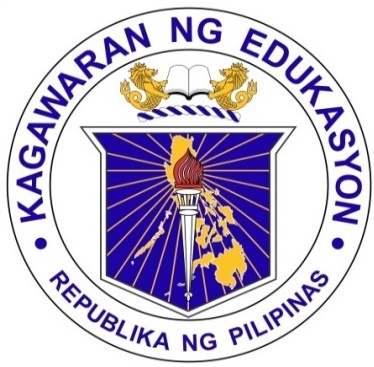 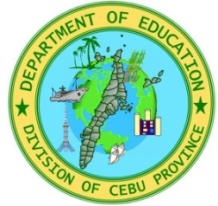 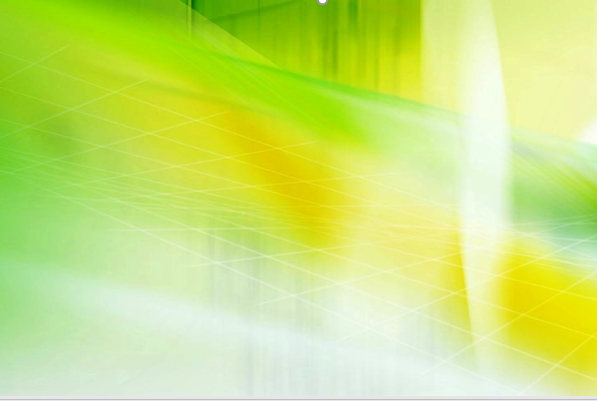 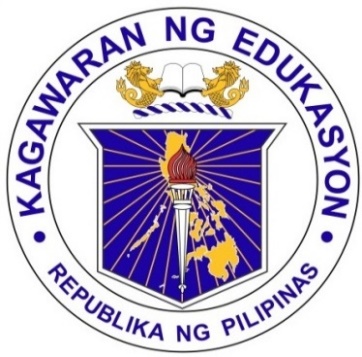 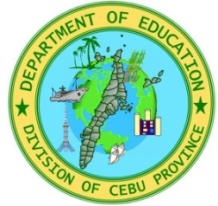 Division Profile
894
239
1,133
55
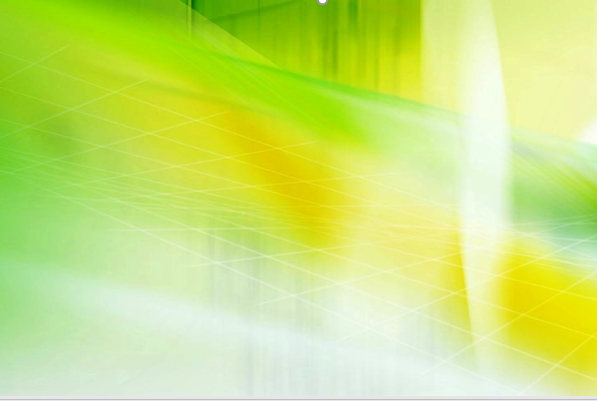 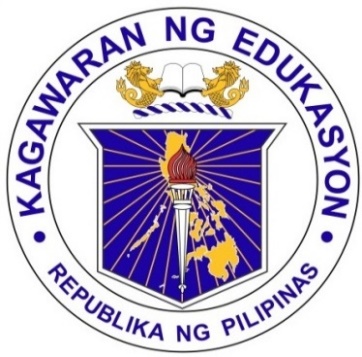 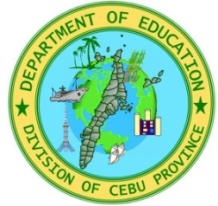 Division Profile
55
15,306
44
7
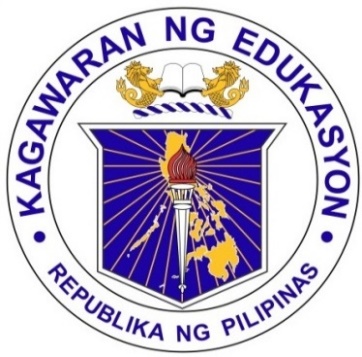 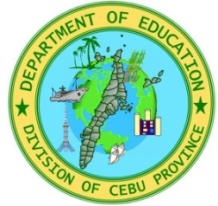 DMEA SCOPE
Total No. of LARDO per Grade Level
Total Number of Schools with LARDO in each Quadrant
(ELEMENTARY)
Total Number of Schools with LARDO in each Quadrant
(SECONDARY)
Number of Learners with Mastery Level in each Quadrant
(KINDERGARTEN)
Number of Learners with Mastery Level in each Quadrant
(GRADE 1-3 (READING, FILIPINO, MTB)
CONCERNS/ISSUES/GAPS/PROBLEMS (CIGPs)
Total Number of LARDOs  per Grade Level
Percentage of LARDO  per Grade Level
Percentage of LARDO by Congressional District - ELEMENTARY
Percentage of LARDO by Congressional District - SECONDARY
Total Number of Schools with LARDO in each Quadrant (ELEMENTARY)
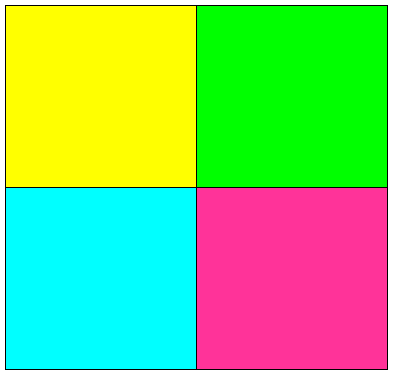 ELEMENTARY-
894
with 0 LARDOs
with 1-5 LARDOs
599
143
with 6-10 LARDOs
with 11 and above LARDOs
89
63
Total Number of Schools with LARDO in each Quadrant (SECONDARY)
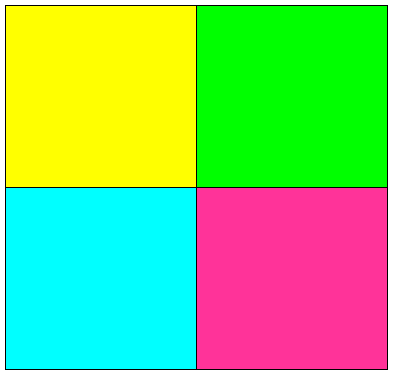 SECONDARY-
239
with 0 LARDOs
with 1-5 LARDOs
177
24
with 6-10 LARDOs
with 11 and above LARDOs
17
21
Total Number of Teacher RESPONDENTS
Who conducted a meeting with Parents of LARDO
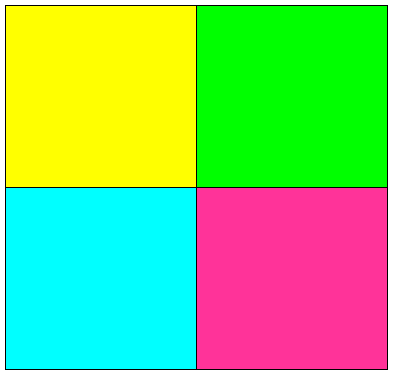 NONE
with SOME
1,383
(26.65%)
2,140
(36.59%)
with MANY
with ALL
666
(11.39%)
1,660
(28.39%)
Was conducting a meeting with parents effective?
Number of Learners with Mastery Level in Each Quadrant
KINDERGARTEN
Number of Learners with Mastery Level in Each Quadrant
GRADE 1-3 (READING)
ENGLISH
Number of Learners with Mastery Level in Each Quadrant
GRADE 1-3 (READING)
FILIPINO
Number of Learners with Mastery Level in Each Quadrant
GRADE 1-3 (READING)
MTB
READING
Policies in K to 12
Policies in K to 12
POLICY COMPLIANCE
Policies in K to 12
Policies in K to 12
CIGPs that Contribute to the School Performance
CIGPs that Contribute to the School Performance
CIGPs that Contribute to the School Performance
CIGPs that Contribute to the School Performance
CIGPs that Contribute to the School Performance
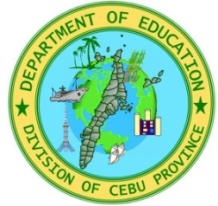 FUNDS ALLOCATION 
AND UTILIZATION
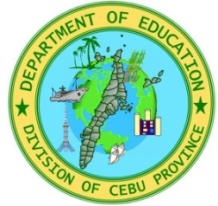 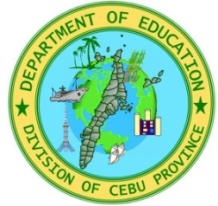 Thank you !